Mitarbeitermotivation, Personalbeurteilung und Entlohnung
Mitarbeitermotivation
Es gibt viele Untersuchungen, die analysieren, welche Motive Menschen zu einem bestimmten Verhalten veranlassen

Bekannteste Theorie – Maslow‘sche Bedürfnispyramide
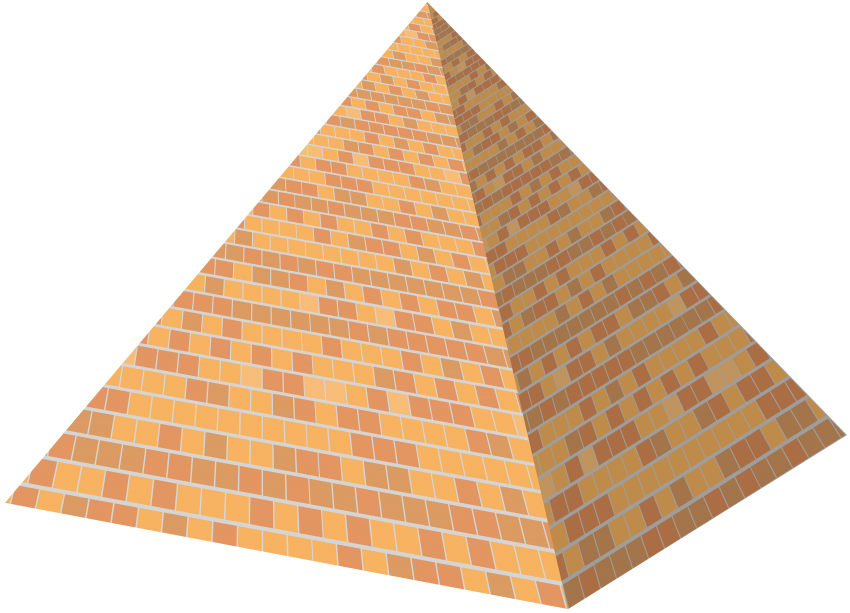 Maslow‘sche Bedürfnispyramide
Abraham Maslow

Von Grundbedürfnisse bis zu den 
Selbstvewirklichkungbedürfnise
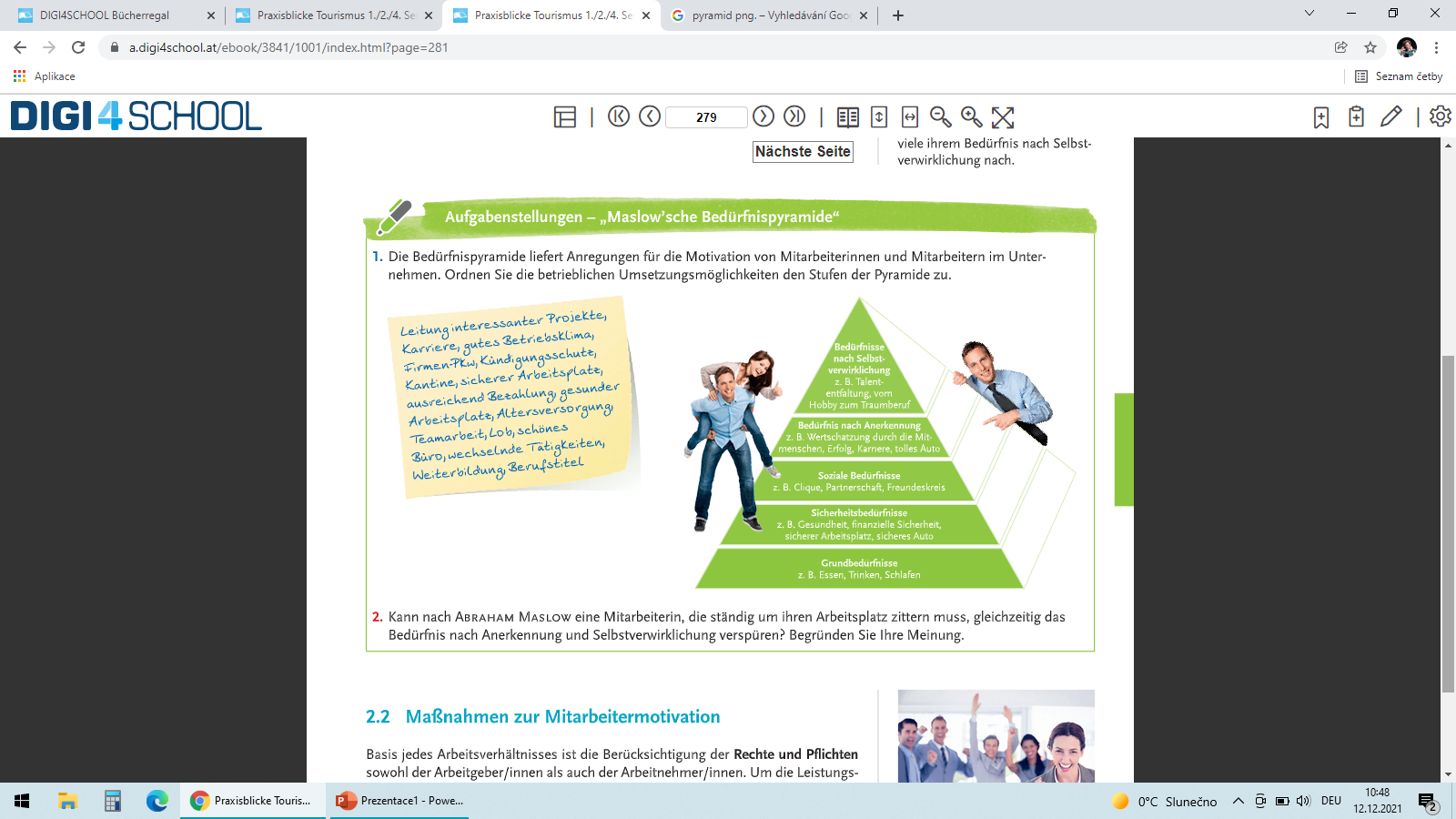 Mitarbeitermotivation
Humanisierung des Arbeitsplatz
Personalbeurteilung
Bei der Personalbeurteilung werden die Leistung und das Potenzial der Mitarbeiter eines Unternehmens ausgewertet.
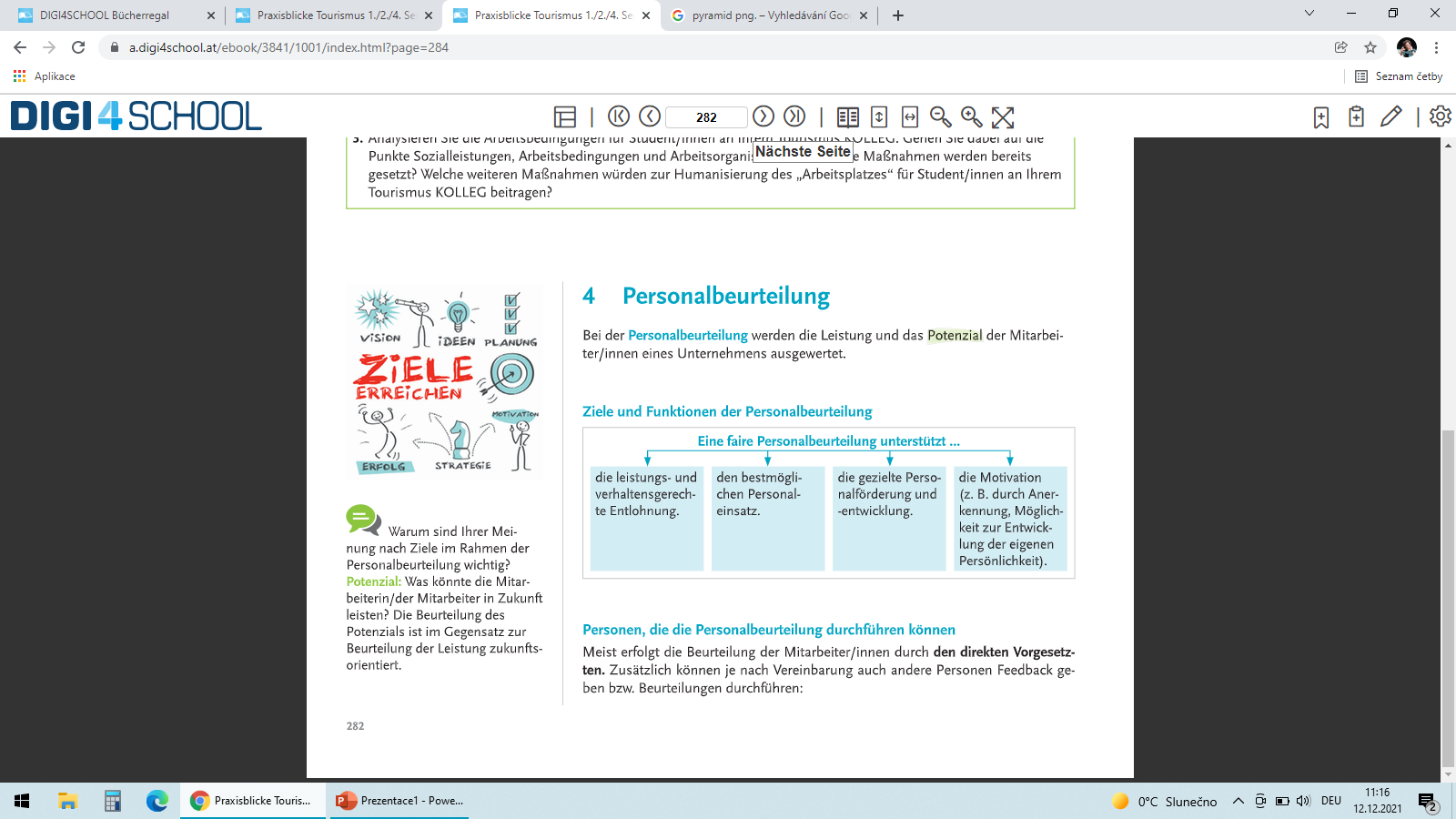 Wer kann Personalbeurteilung durchführen?
Kollegen/innen auf der gleichen Hierarchiestufen:
Guten Einblick in die Leistungen und das Leistungsverhalten
Mitarbeiter/innen beurteilen Vorgesetzte:
Diese Form liefert vor allem Rückmeldungen zum Führungsverhalten
Selbstbeurteilung:
Beurteilen sich Mitarbeitern selbst, führt dies zu einem höheren Akzeptanz der Beurteilung
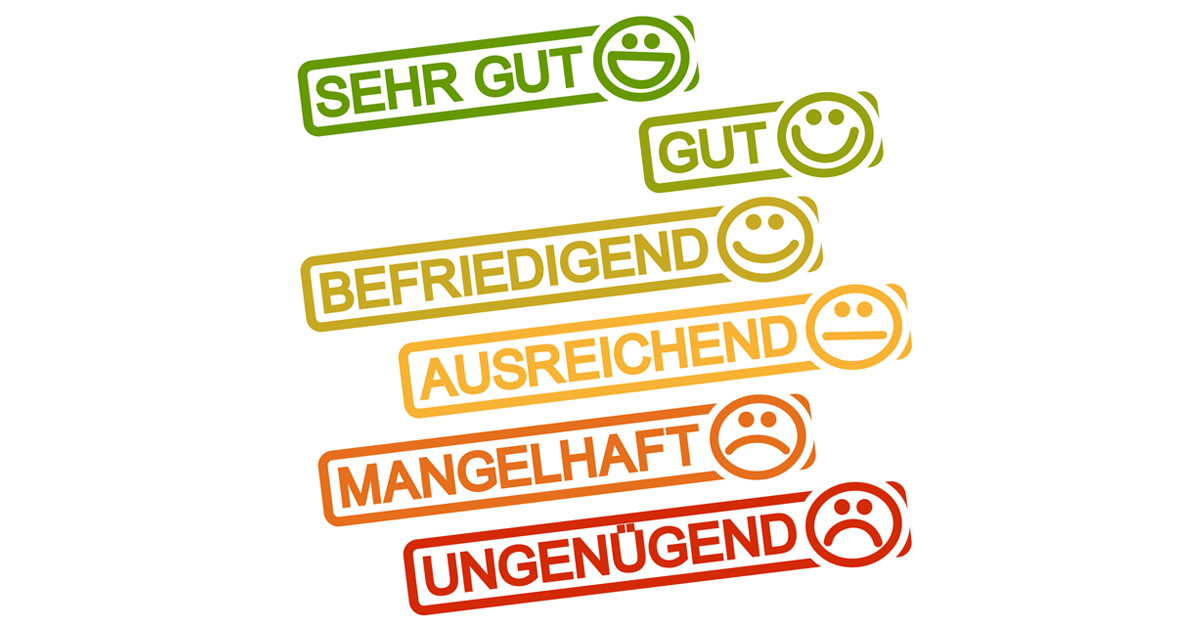 Beurteilungskriterien
Eigenschaften der Mitarbeitern: 
Talente, Stärken, Belastbarkeit
Arbeitsverhalten bzw. Arbeitsweise der Mitarbeiter:
Teamfähigkeit, Sorgfalt, motivierte Aufgabenerledigung
Arbeitsergebnisse:
Die Erfüllung von Zielen und Aufgaben
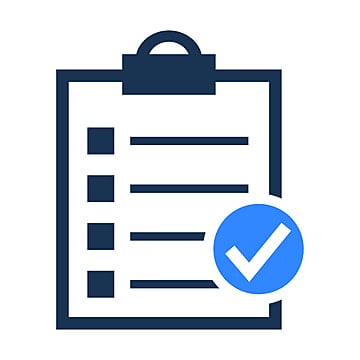 Beurteilungsfehler
Halo-Effekt
Der Eindruck überstahl alle anderen Verhaltensäußerungen.
Selektive Wahrnehmung
Situation des Beurteilende wird nur ein Teil des Geschehenes wahrgenommen.
Ähnlichkeitseffekt 
Menschen, die dem Beurteiler mehr ähneln als andere, werden oft besser beurteilt.
Selffulfilling Prophecy
Der Begriff bezeichnet die Auswirkung von Vorurteilen gegenüber einer Person auf ihr Verhalten.
Nikolaus-Effekt
Die letzten Eindrücke bleiben besser haften und zählen bei Beurteilungen mehr
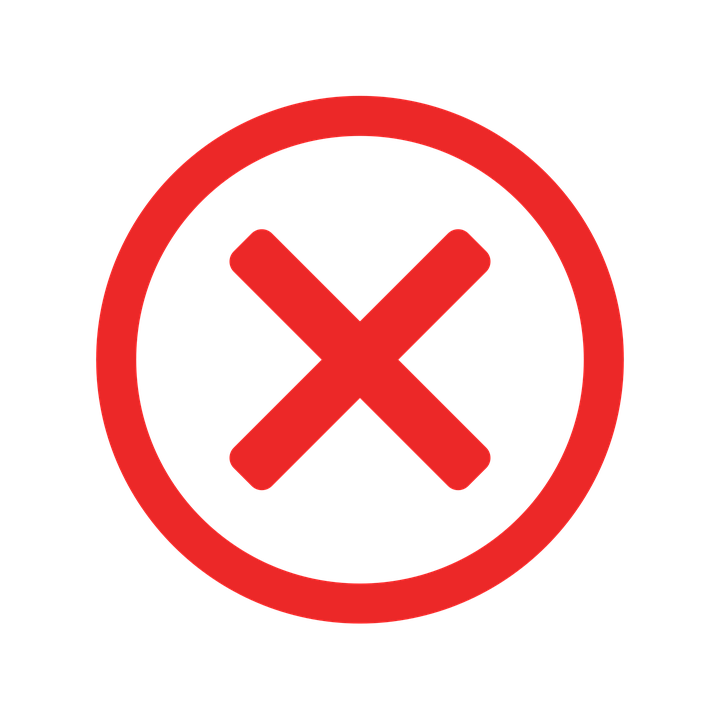 Entlohnung
Entlohnungskriterien:
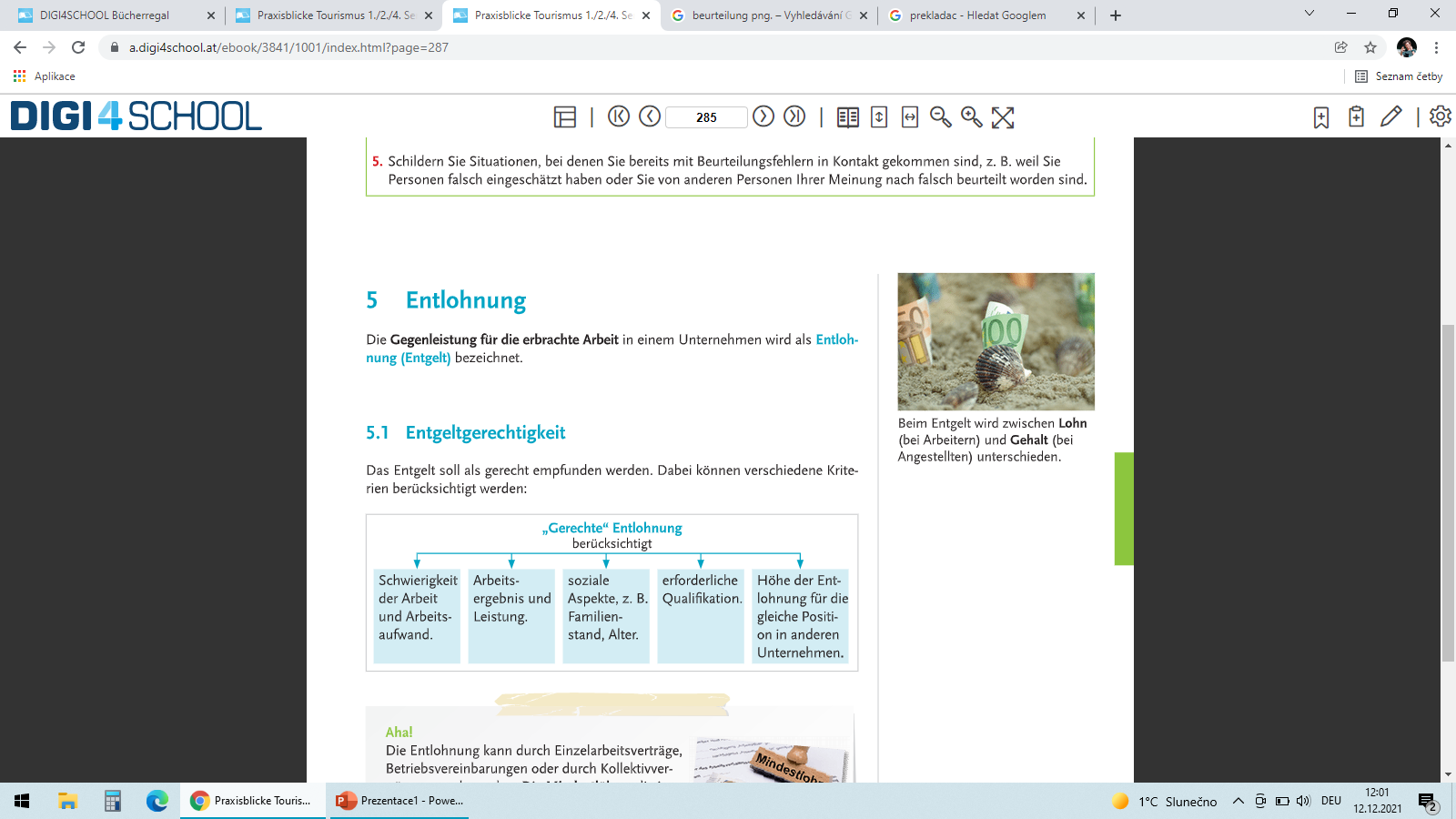 Formen der Entlohnung
Zeitlohn:
Stundenlohn, Monatslohn…

Leistungslohn:
Prämien, Akkordlohn
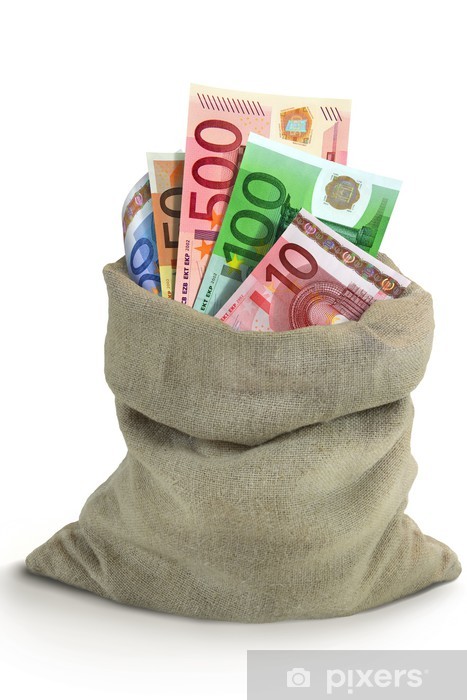 Folgende Zusatzleistungen zu Entlohnugsformen
Gesetzliche Sozialleistungen
Arbeitgeberanteil zur gesetzlichen Sozialversicherung
Tarifliche Sozialleistungen
Fremdsprachenzahlungen, Weinachts- und Urlaubsgeld
Freiwillige betriebliche Sozialleistungen
Mitarbeiterverpflegung, Dienstwagen, usw. 
Freiwillige Erfolgs- und Kapitalbeteiligung
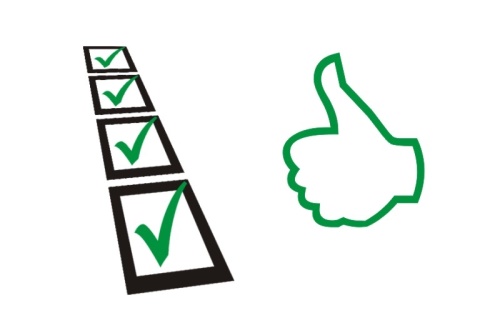 Erfolgs- und Kapitalbeteiligung
Diese Formen sind dabei möglich:
Leistungsbeteiligung - (z.B. produzierte Menge, Kostenersparnis)
Ertragsbeteiligung – (z.B. Umsatz, Deckungsbeitrag)
Gewinnbeteiligung – (z.B. Beteiligung der MA am ausgeschütteten Gewinn)
Kapitalbeteiligung – (z.B. Ausgabe von Aktien an die MA)
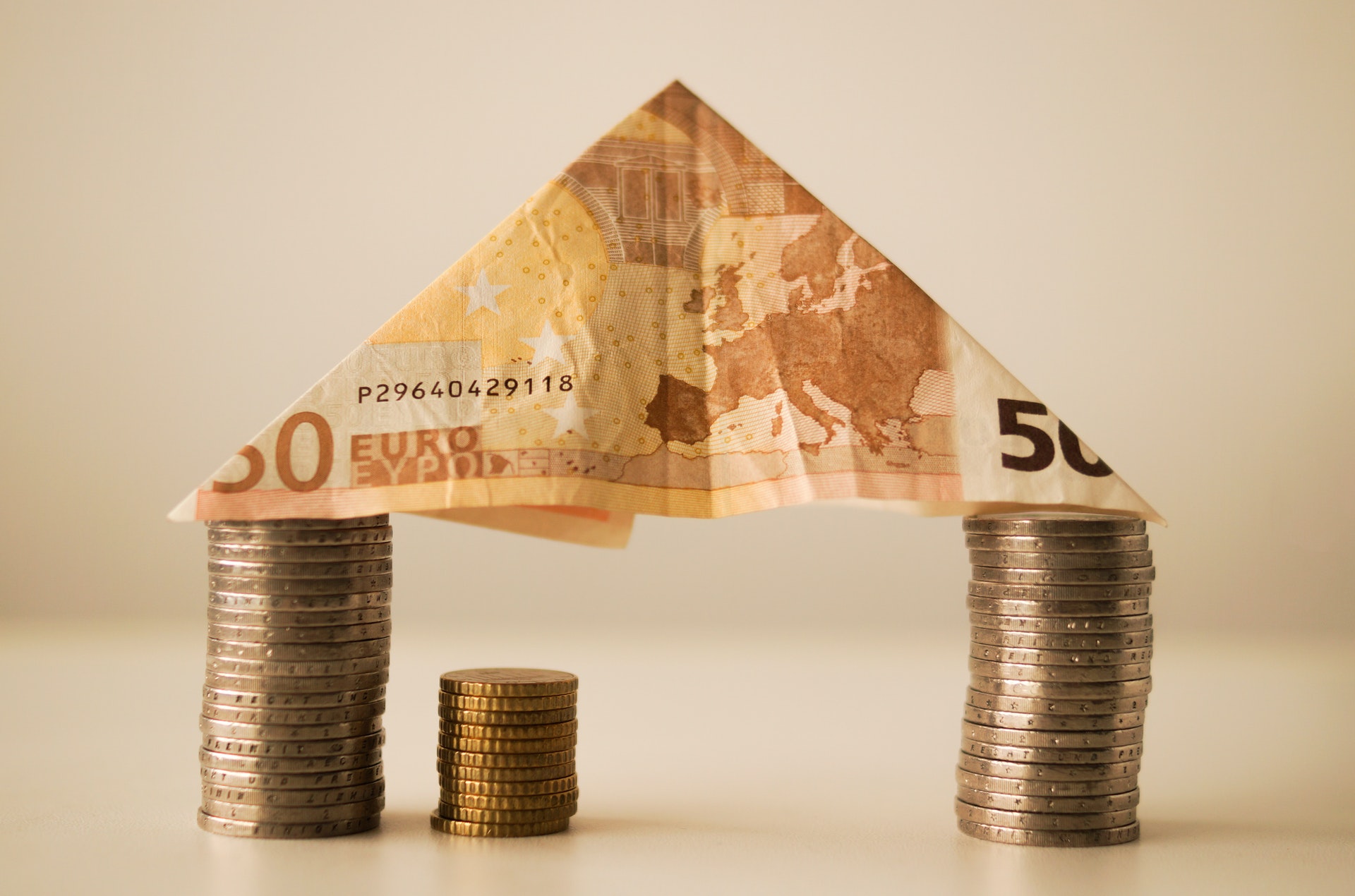